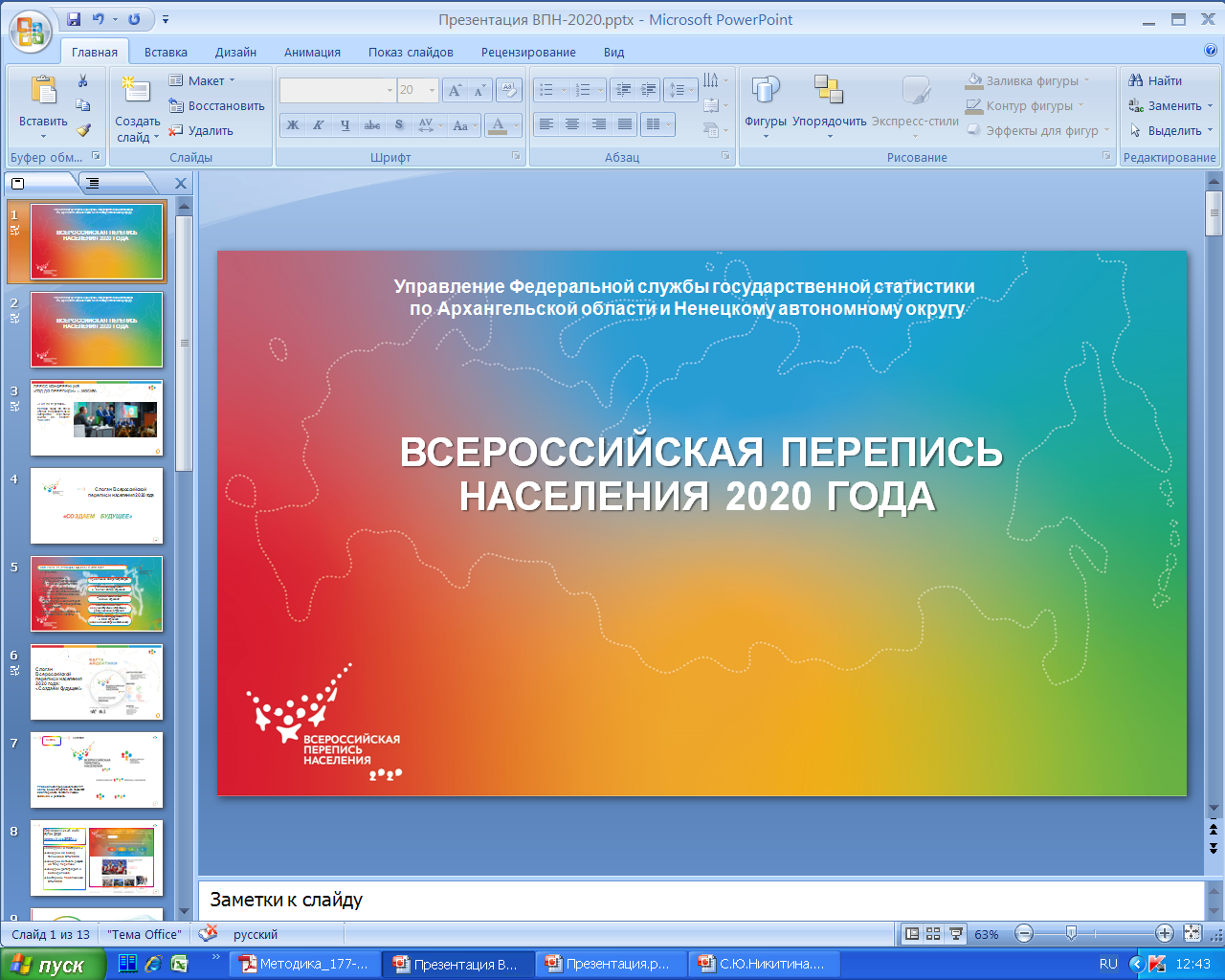 Управление Федеральной службы государственной статистики 
 по Архангельской области и Ненецкому автономному округу
Всероссийская перепись населения 2020 года
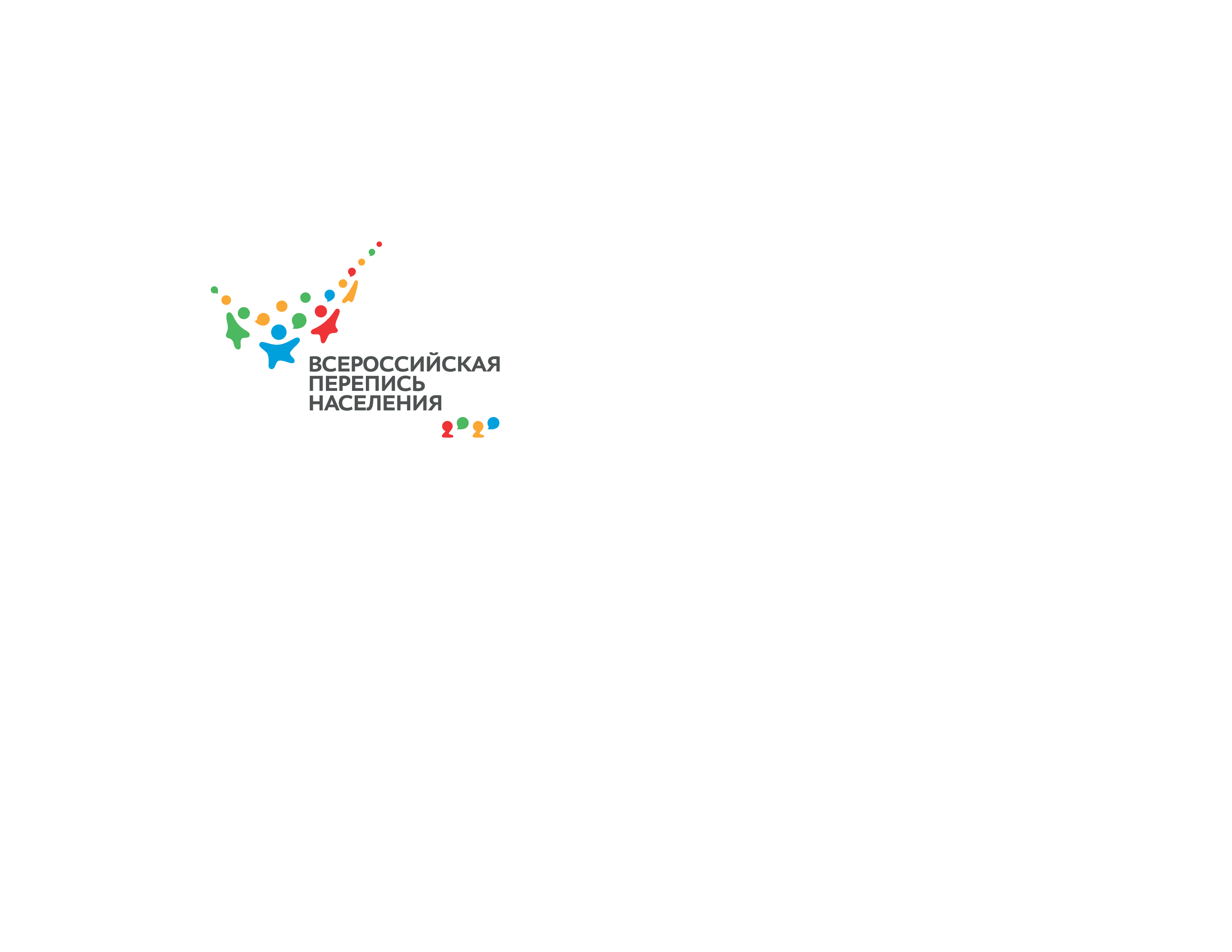 ВПН-2020. РЕЗУЛЬТАТЫ РАБОТЫ В 2019 ГОДУ
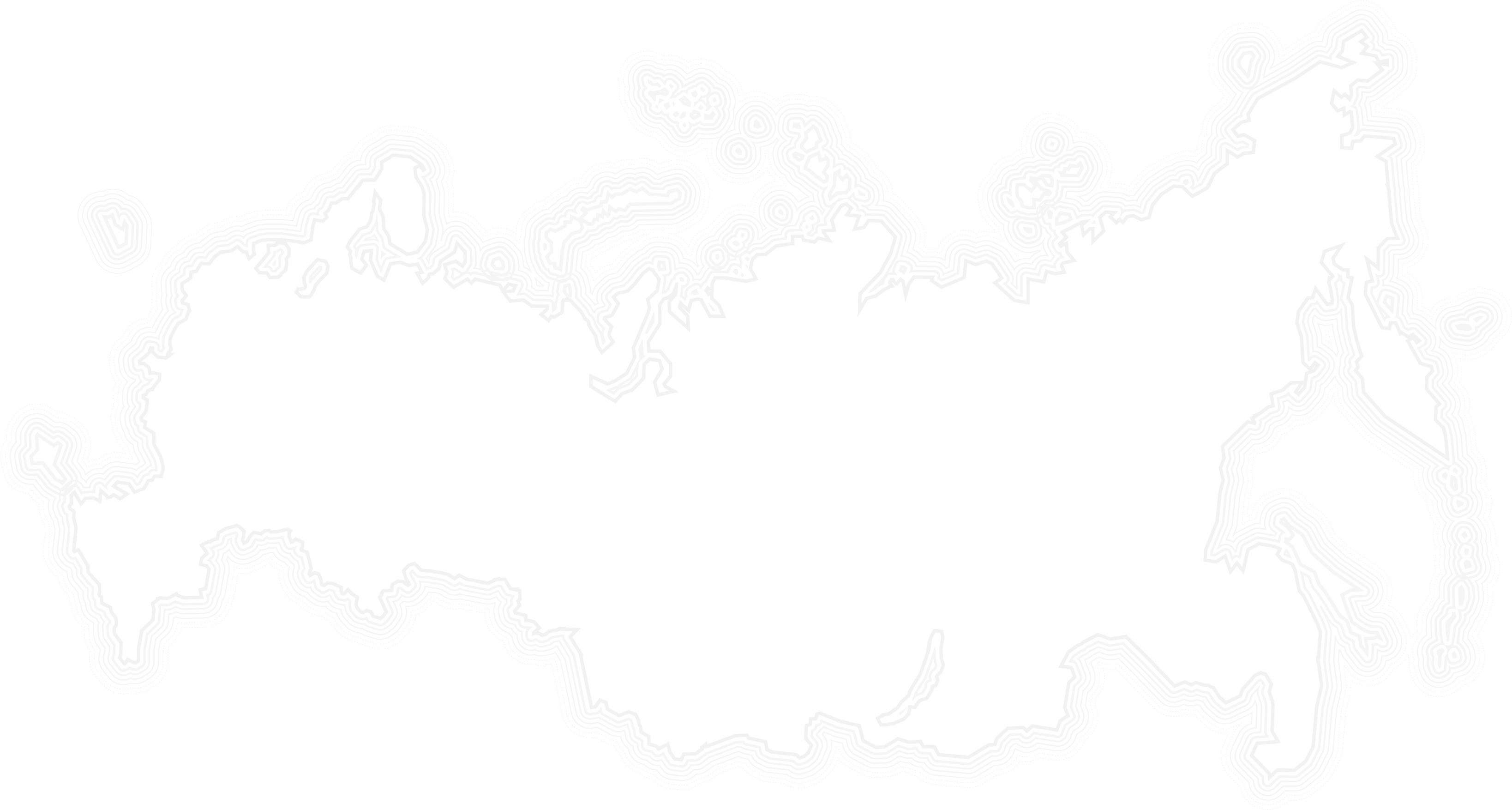 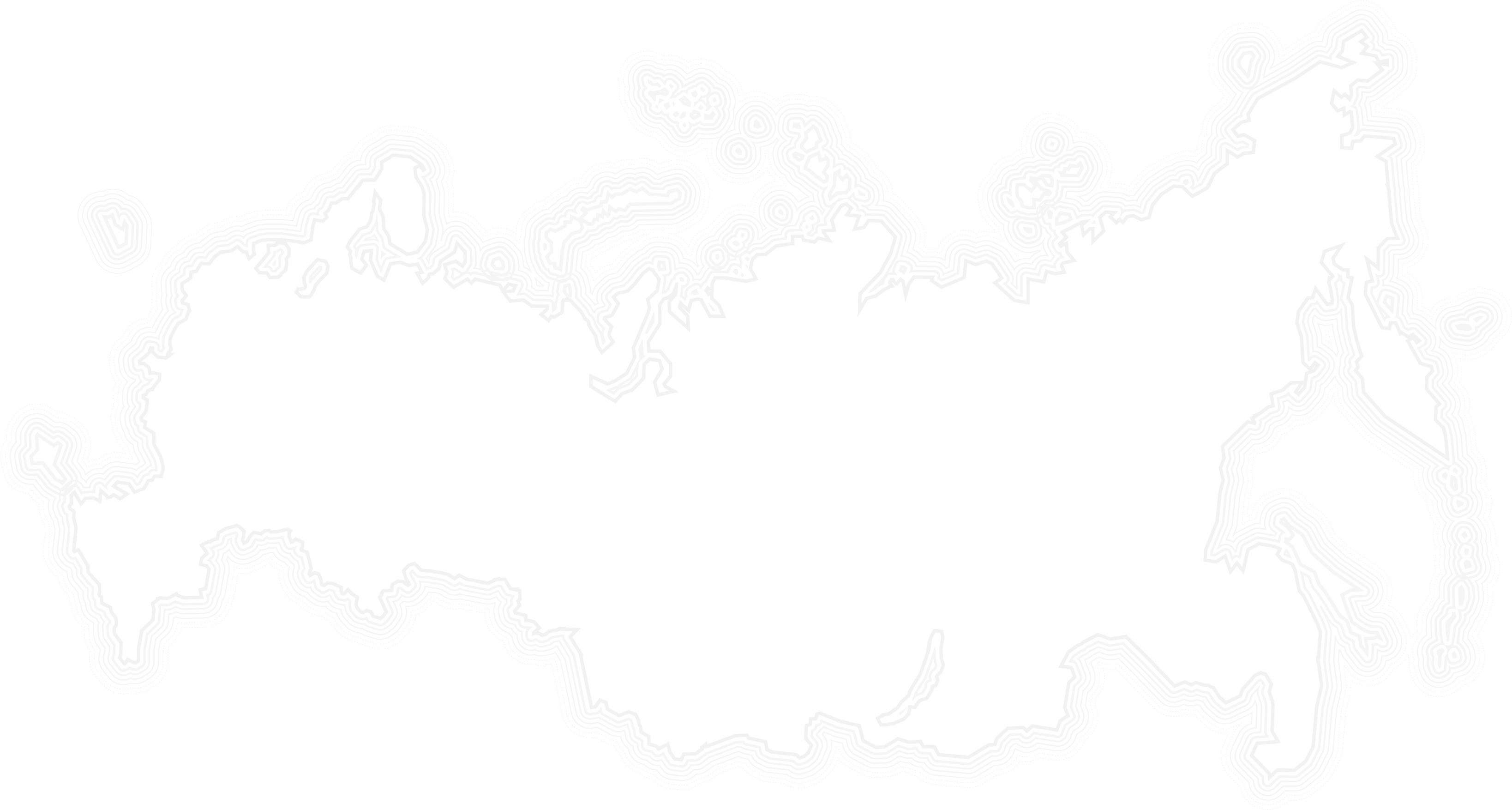 Результаты
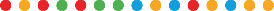 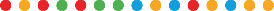 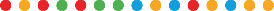 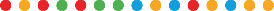 сформированы и функционируют комиссии по проведению ВПН-2020
проведена актуализация списков адресов на основе административных данных
списки адресов и картографический материал ВПН-2010 актуализировались на местности
актуализирован справочник ТЕРСОН-МО в АС ВПН
привлечено  359 регистраторов
уточнена информация о  более 193 тыс. строений
Добавлено 3,5 тыс. новых строений
Исключено  5,4 тыс. несуществующих (сгоревших, разрушенных) строений
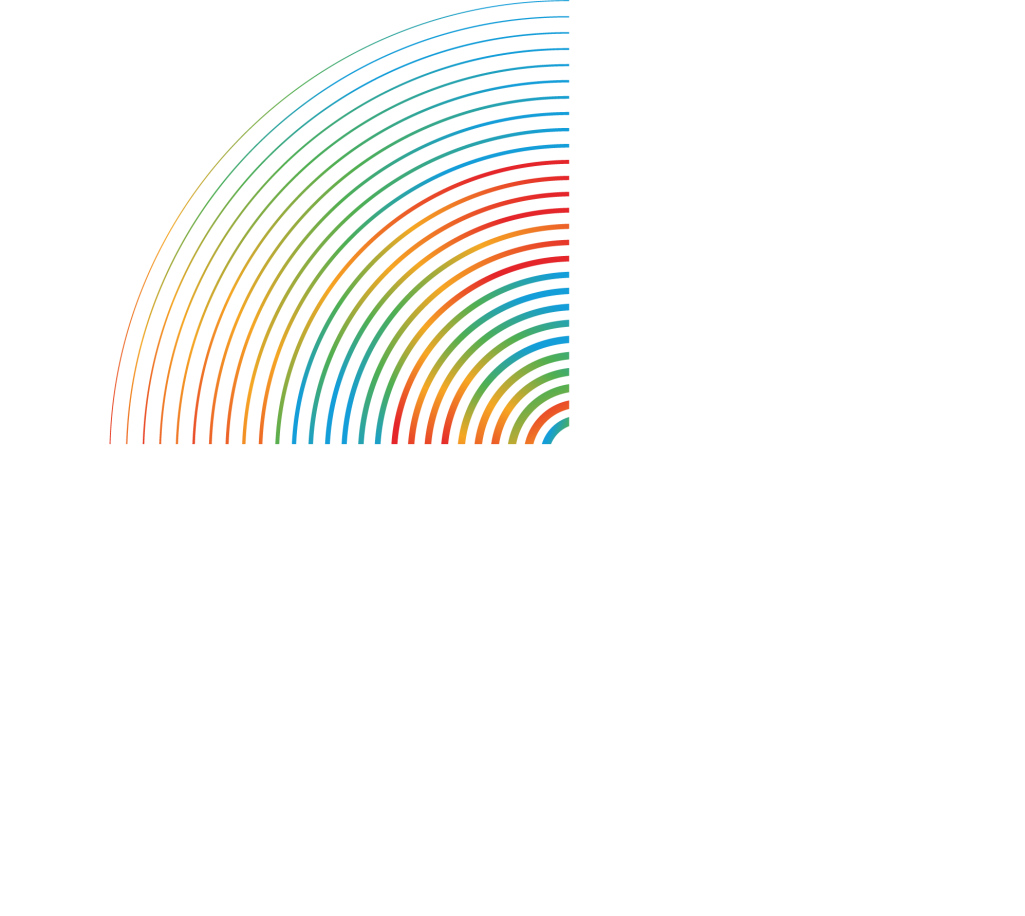 уточнена информация о 968 строений (изменивших адрес, назначение)
ПРЕСС-КОНФЕРЕНЦИЯ 
«ГОД ДО ПЕРЕПИСИ»  г. МОСКВА
«Год до переписи»
прямой эфир по всей стране в официальных аккаунтах переписи и/или на канале YouTube
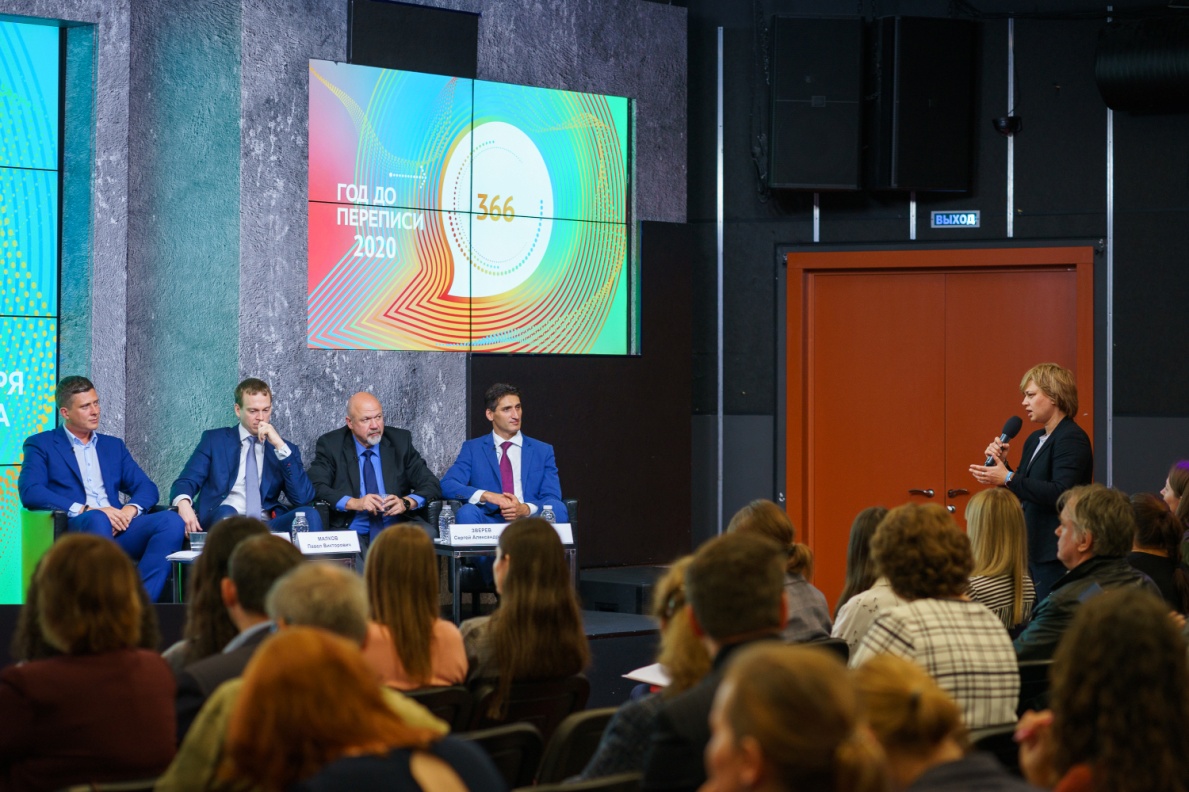 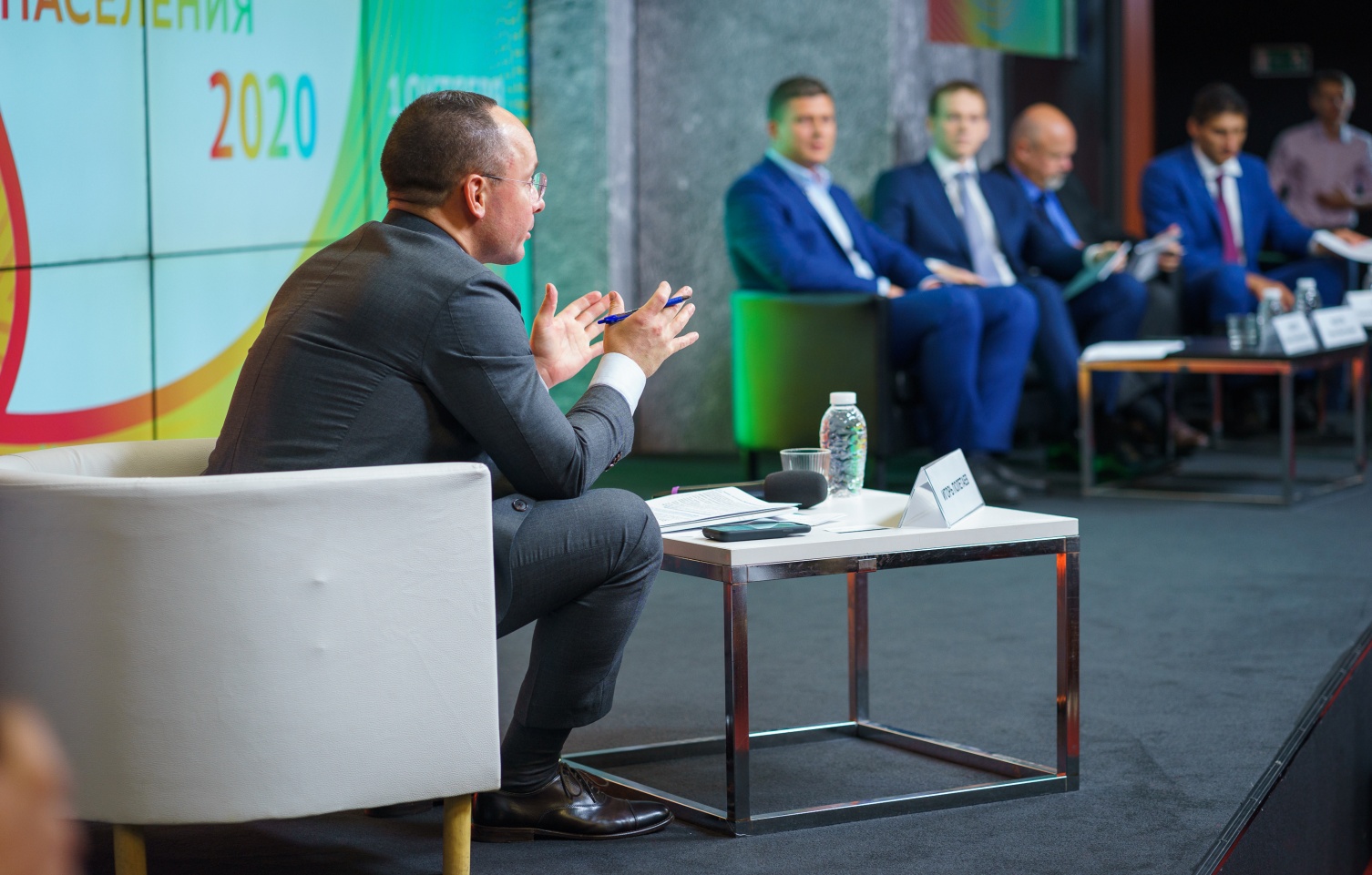 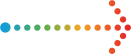 Логотип
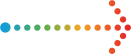 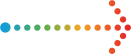 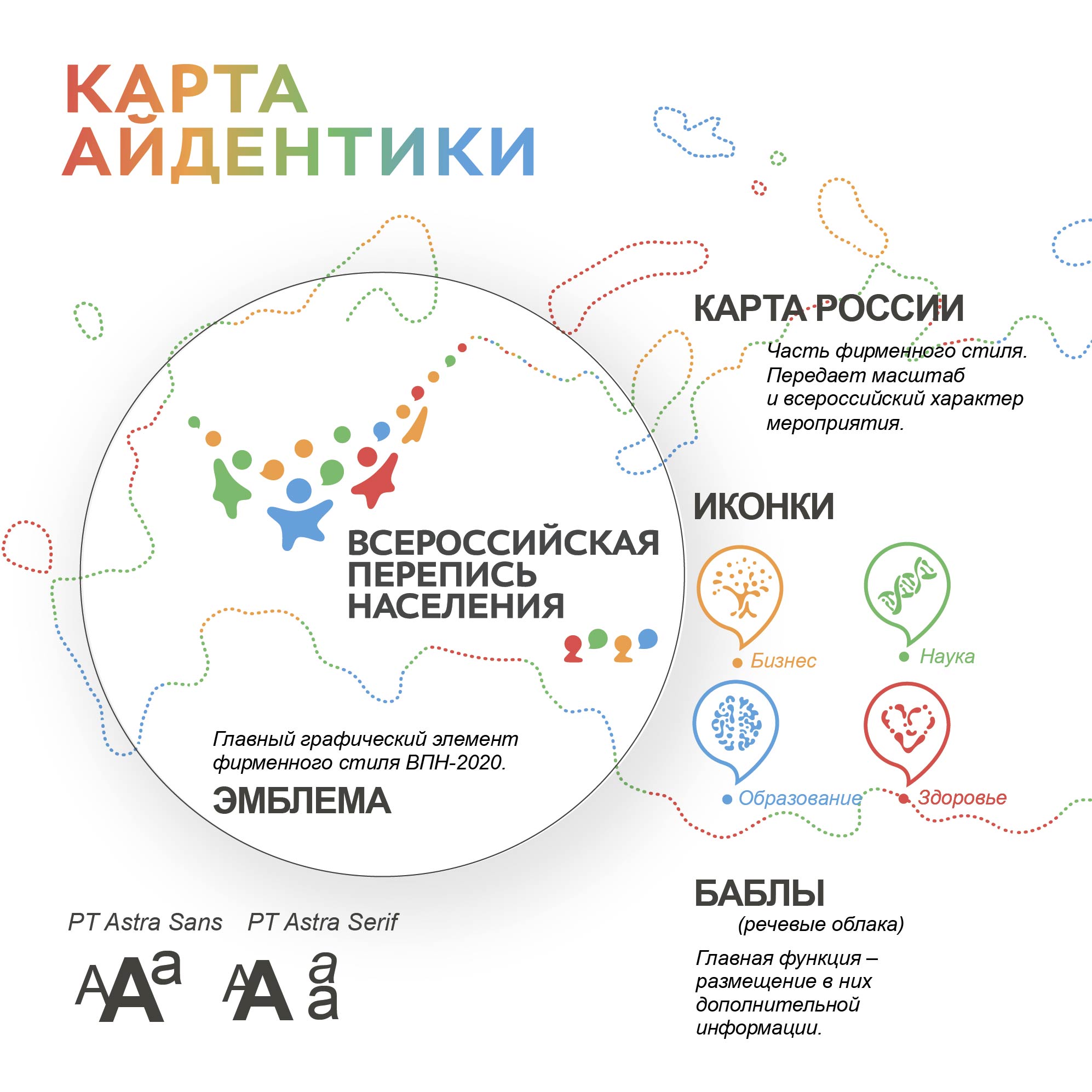 СТИЛЬ
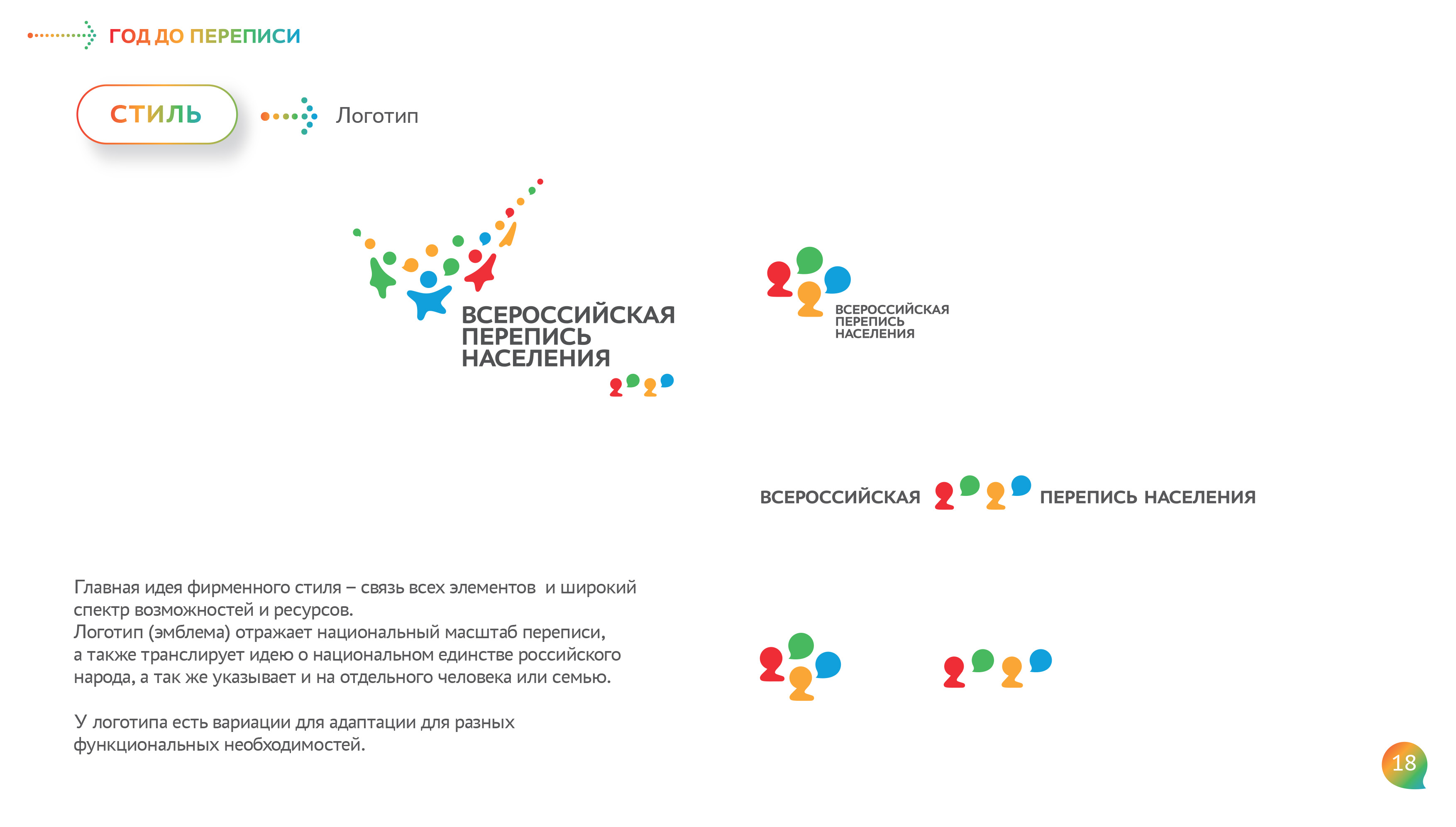 Главная идея фирменного стиля – связь всех элементов, что позволяет адаптировать логотип к любым задачам и условиям.
Слоган Всероссийской переписи населения 2020 года
«СОЗДАЕМ   БУДУЩЕЕ»
5
Официальный сайт ВПН-2020www.strana2020.ru
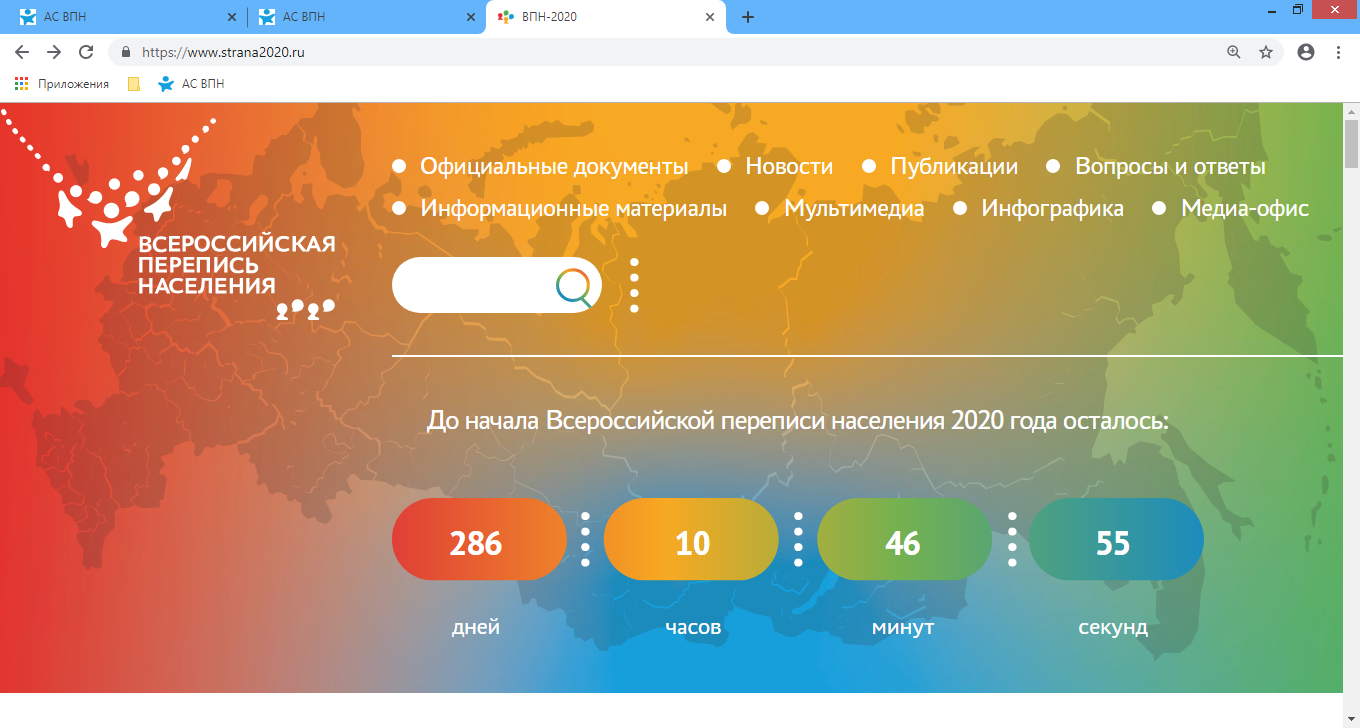 «Конкурсы и викторины»:
конкурсы на выбор     талисмана ВПН-2020
конкурсы детского рисунка     на тему переписи
конкурсы фотографий и     видеороликов
викторины, посвященные     ВПН-2020
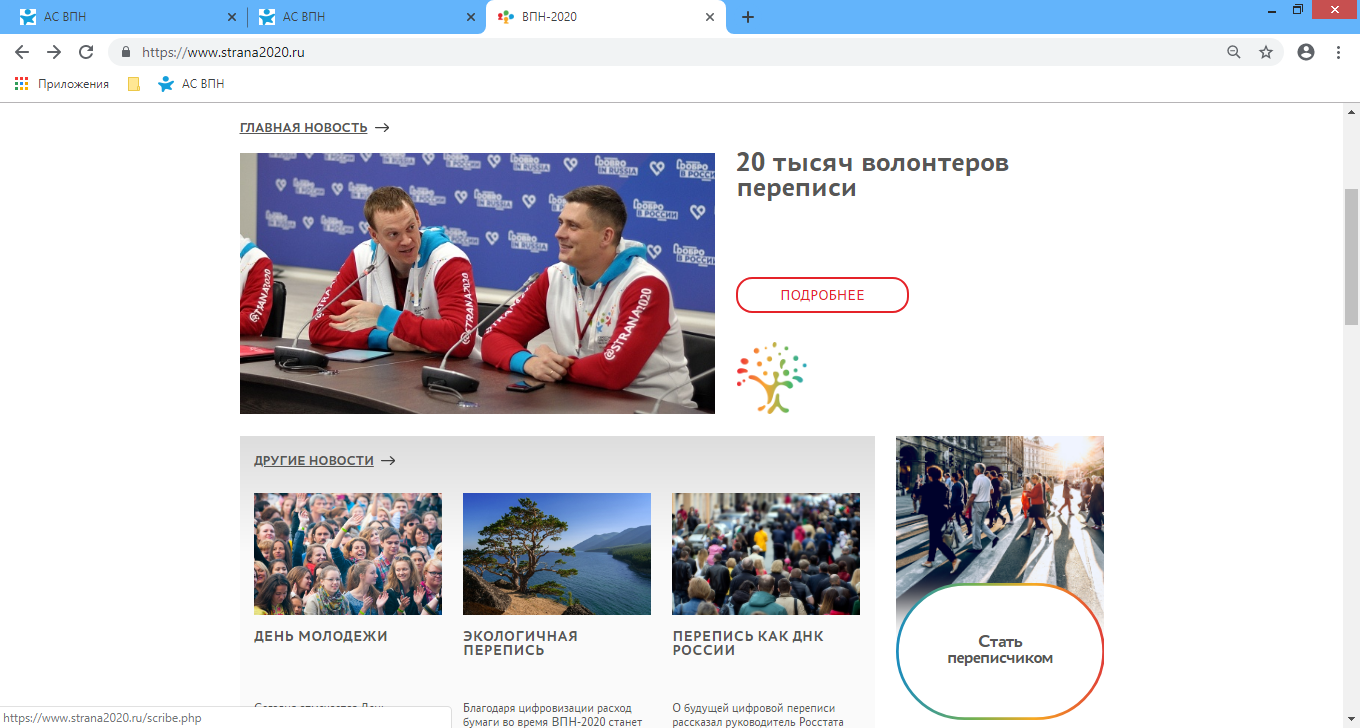 6
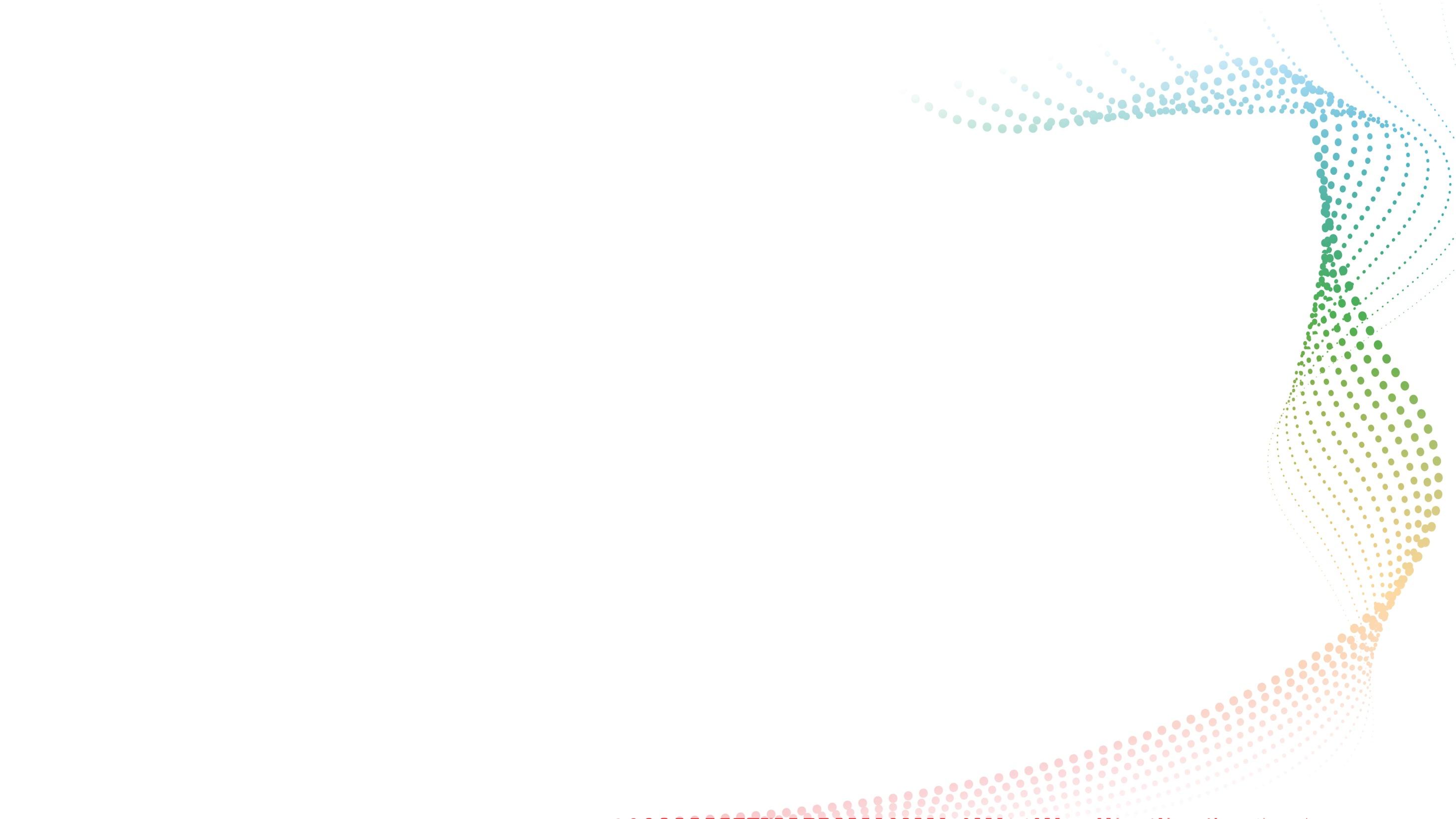 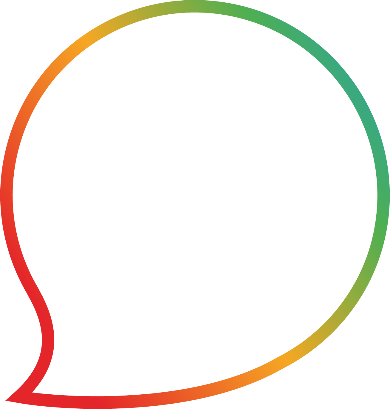 - по муниципальным образованиям − до 1 марта 2020 года
по муниципальным образованиям − до 1 марта 2020 года
Разработка организационного плана ВПН-2020 
на районном уровне
по субъектам Российской Федерации − до 1 мая 2020 года
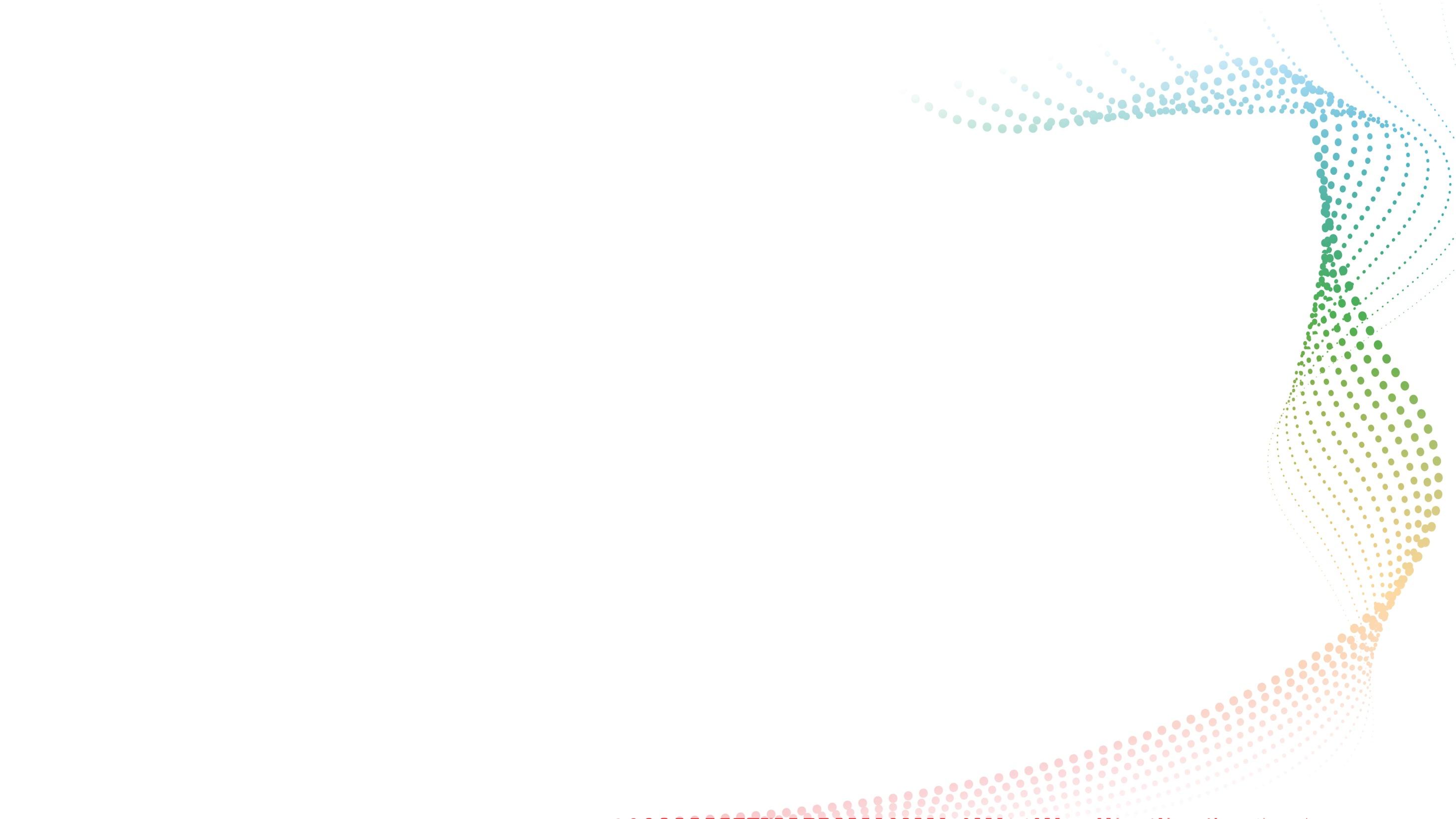 Федеральные органы исполнительной власти, в ведении которых находятся специальные контингенты населения
МВД России1 марта 2020 года
ФСИН России
Росгвардия
МЧС России
ФСБ России
Минобороны России
и т.д.
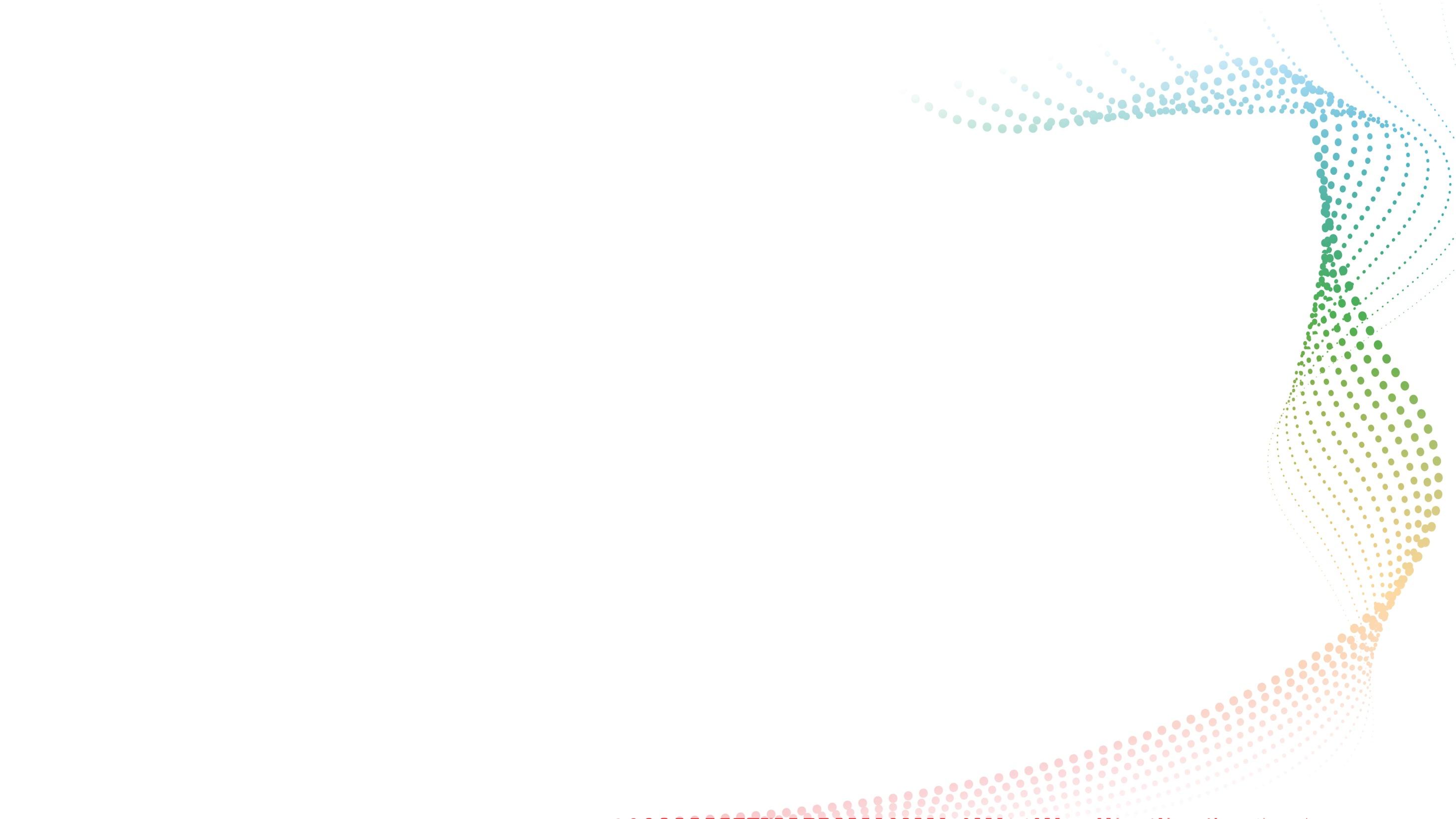 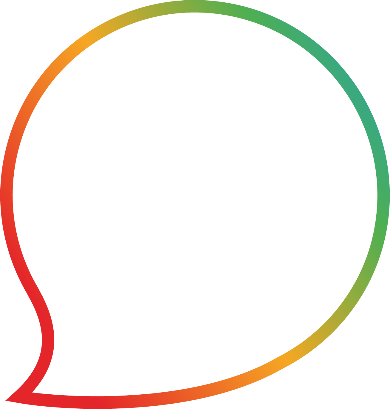 - по му
расчет потребностей в переписных документах и средствах материально-технического обеспечения
Мероприятия с территориальными органами исполнительной власти, имеющими специальные контингенты населения
составление графика получения переписных документов и средств материально-технического обеспечения
разработка графика сдачи-приема                 	заполненных переписных листов
проведение обучения переписных работников территориальных органов, имеющих спецконтингент, порядку проведения ВПН-2020 и заполнения переписных документов
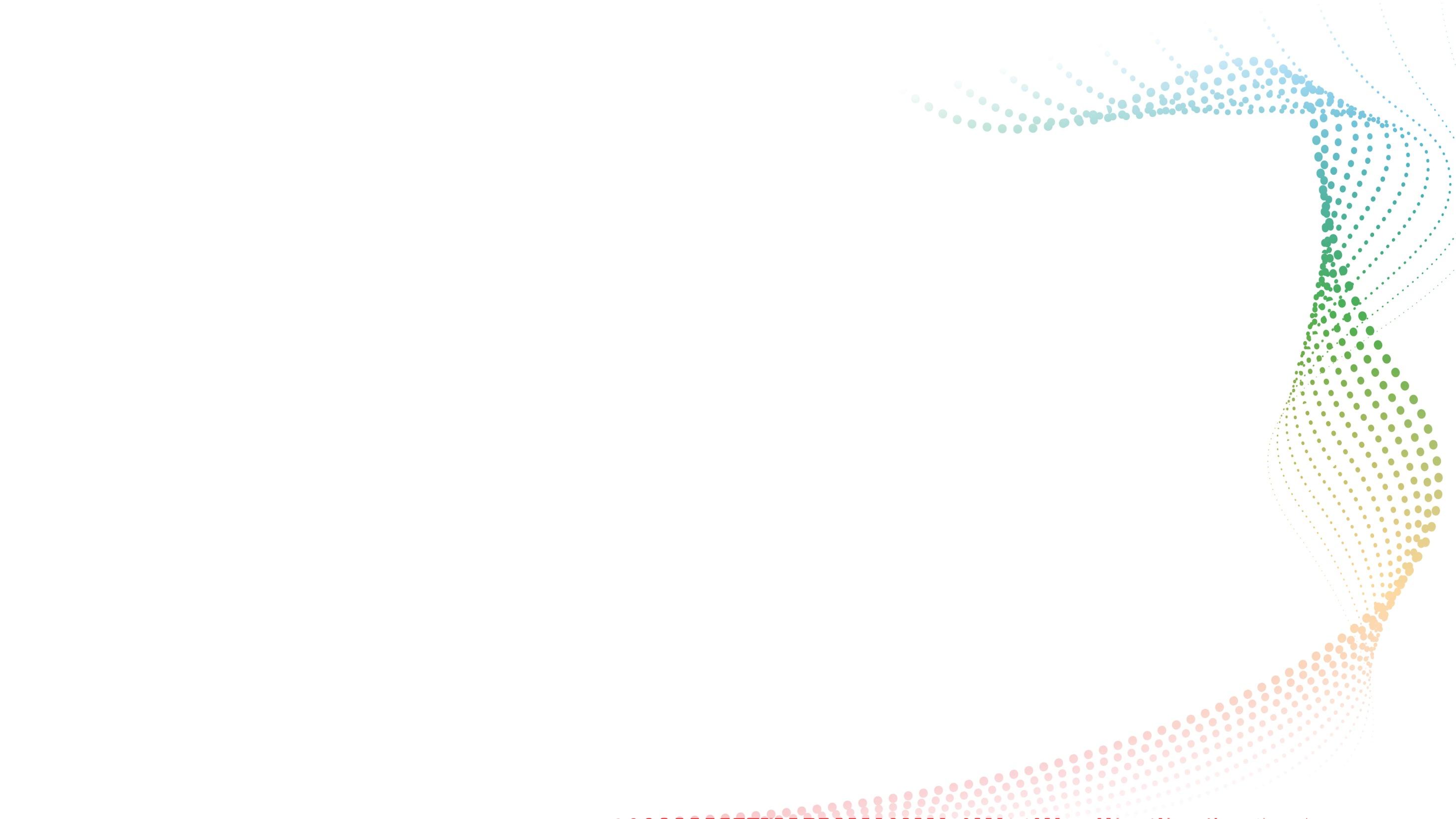 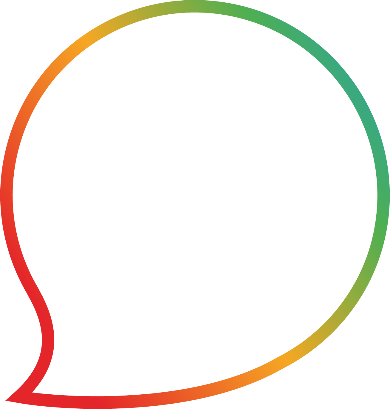 CРОК УСТРАНЕНИЯ НЕДОСТАТКОВ 
В АДРЕСНОМ ХОЗЯЙСТВЕ
15 июня 2020 года
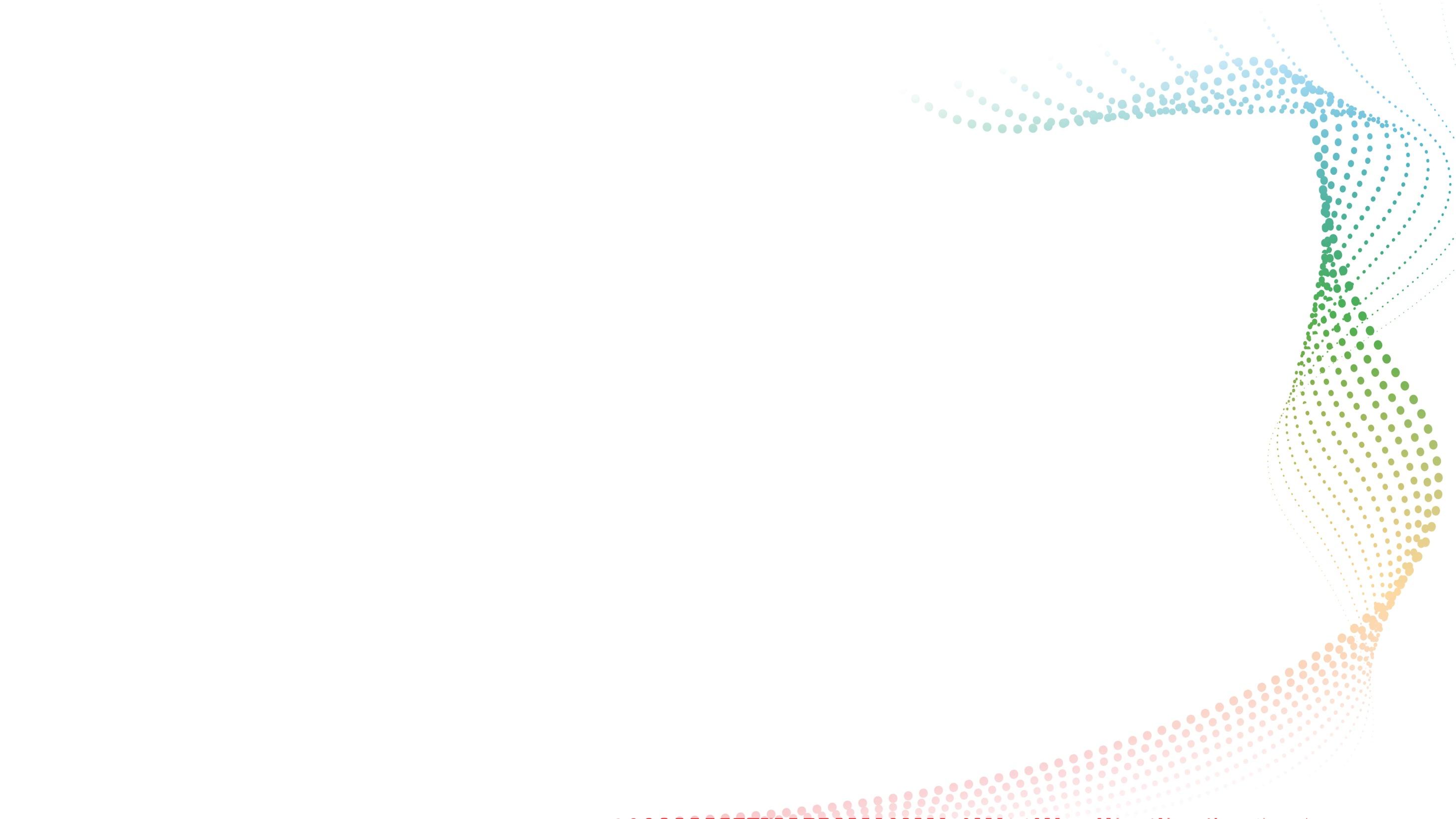 СПОСОБЫ УЧАСТИЯ В ПЕРЕПИСИ
Период: с 1 по 25 октября 2020 года
Переписаться можно:
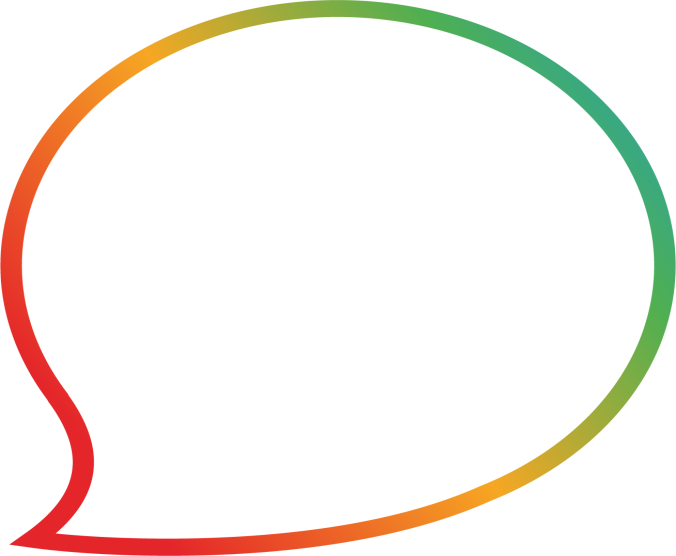 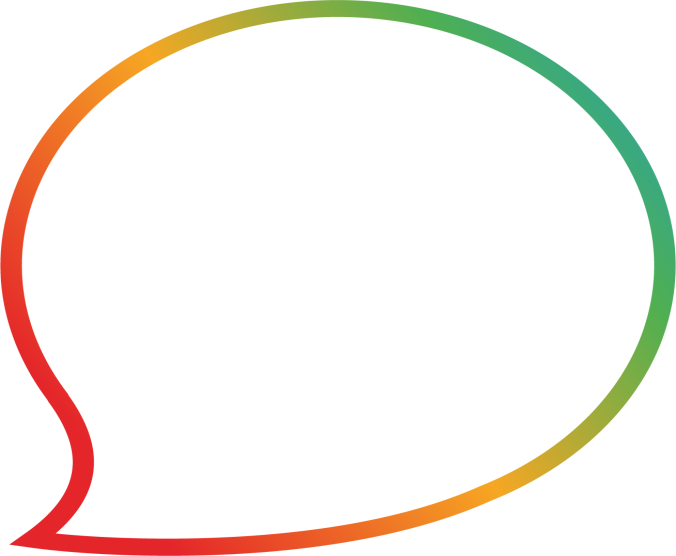 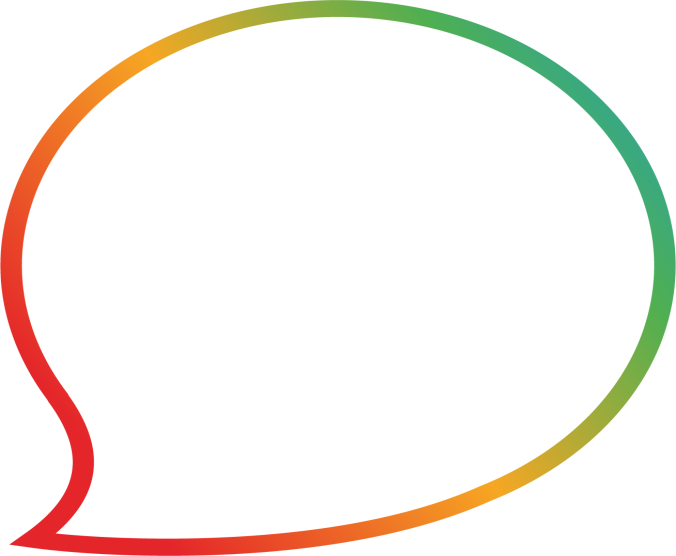 со смартфона в мобильном приложении «Госуслуги»
с личного ПК на портале gosuslugi.ru
на специальном компьютере 
в МФЦ
Период: с 4 по 27 октября 2020 года
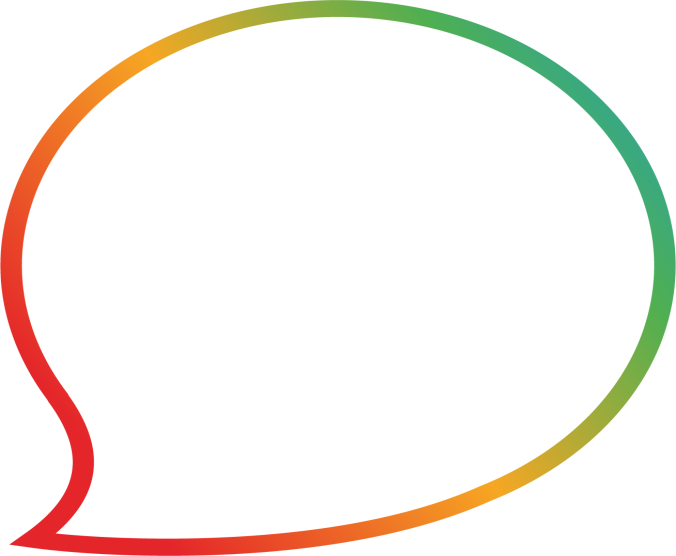 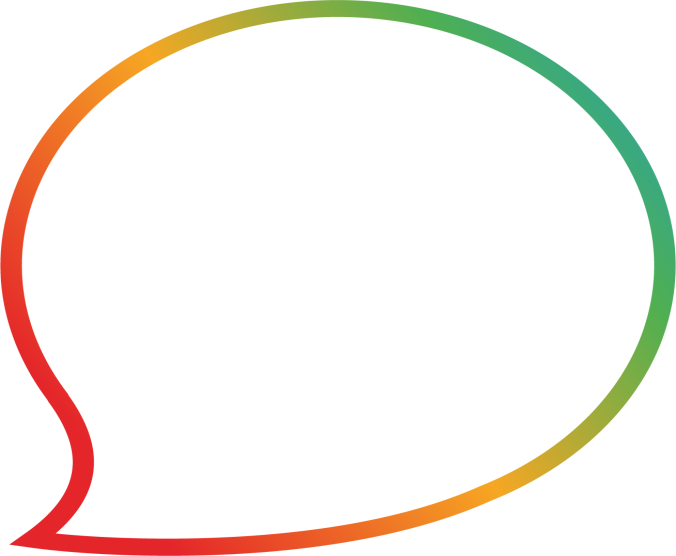 Переписаться можно:
переписчиком по месту жительства
на стационарном переписном участке
5
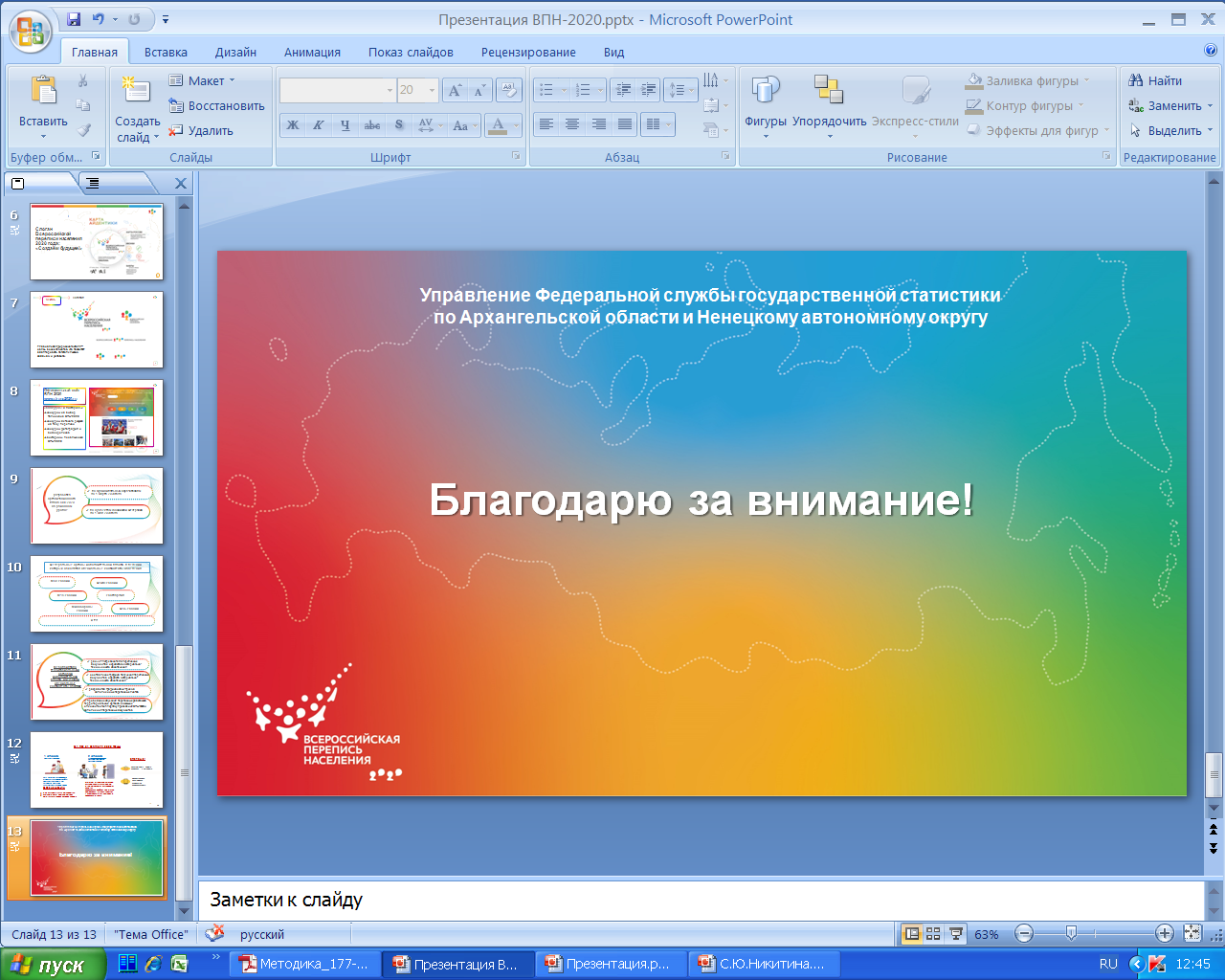 Управление Федеральной службы государственной статистики 
 по Архангельской области и Ненецкому автономному округу
Всероссийская перепись населения 2020 года